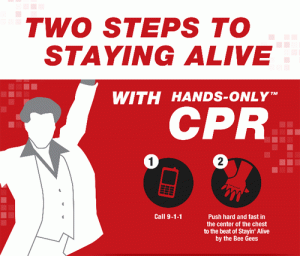 CPR EXPOURE FOR SENIORS
Cassandra R. Turner, PhD, HPELW Advisor
Mrs. Kelley Greene, HPELW Instructional Advisor
Tennessee Law and CPR Instruction
Tennessee lawmakers made great strides in 2002,  when they passed legislation authorizing  CPR instruction, techniques and skills in junior high and high schools.

This information was voluntarily taught during the wellness/health classes.
Unfortunately – not all students got the hands-only-practice during this instructional time.  

The American Heart Association felt that this effort would be solidified by making Hands-Only CPR training a requirement 
for students to graduate from Tennessee schools.
During the 2012 Tennessee General Assembly, the American Heart Association worked to pass , Senate Bill 1680/House Bill 1519, which was introduced by Senator Jim Tracy (R –Shelbyville) and Representative Mike Turner (D- Old Hickory). 

This Bill added the “Hands-Only” training component to CPR instruction already being taught to Tennessee high school students.
The goal of this legislation is to educate a new generation of Tennesseans about how to properly administer CPR.  

This law does not require full certification,  but cognitive and psychomotor “Hands-Only” practice.
Addressing the New Law
As of Spring 2014, “Hands Only” CPR/AED is offered through the Lifetime Wellness classesin only 15 High SchoolsMany students did not receive training for various reasons
Ensure that all high school seniors are exposed to the  following CPR elements.
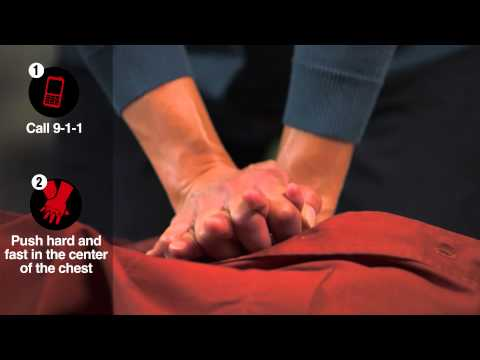 Defibrillator(AED)Training

Hands-Only CPR Training
Where are we now and what do we need to do to ensure  that high school seniors are trained prior  to graduation?
Additional District Departments Affected
Special Education Home Bound
Regular Home Bound
Virtual School
2017-2018 Combine Department Training Efforts
JROTC
	Will require that CPR training is included across 	their curriculum 
CTE
    	Provides student CPR/AED training in two courses
      	(Health Education & Culinary Arts)
HPELW
	All  Lifetime Wellness classes
Coordinated School Health
	School Nurses
Collaborative Partners Training Efforts
(Fire Department EMT)  Bolton & Germantown only

American Heart Association donated 18 training kits to high schools Lifetime Wellness classes and train HPELW teachers

Heart Beat CPR train seniors, First Responder Students, Virtual School, HPELW teachers and some Lifetime Wellness students and Alternative Schools

University of Tennessee  MERI Grant-Homebound, Virtual School, Lifetime Wellness classes
22016Number of Students Trained in 2016-2017
Schools touched in 2014-2015 (Lifetime Wellness Classes only)
Sheffield
Woodale
Germantown
Manassas
Sheffield
Bolton
Cordova
Hillcrest
Melrose
East
White Station
n=7,912
Students touched should be seniors this  2017-2018 school year.
Lifetime Wellness students missing that will be seniors in 2017-2018
Kingsbury
Westwood
Mitchell
Whitehaven
Hamilton
Carver Success Academy
Northeast Prep
Hamilton
Booker T. Washington
Craigmont
Douglass
Special Ed Homebound
Regular Homebound
Virtual School
Overton
Central
Kirby
White Station
Oakhaven
Trezevant
Raleigh Egypt
Southwind
Keep in mind that not ALL students take Lifetime Wellness!!!!!!!How will those students receive “Hands Only” CPR/AED training?
What additional avenues can be used for “Hands Only” CPR/AED training?
CTE-Health Education
CTE-Culinary Arts
JROTC 
Coordinated School Health
Outside Partners
SCS Nurses
What about Homebound students?
Can return to home school (after scheduled return date)to receive training
Can receive a Medical waiver if physically unable to perform task
Why is documentation important?To ensure that students received training!
Transferring students
Expelled students
Newly enrolled students to the district
Online students
Homebound students

Adhering to Superintendent’s Hobson request

Meeting State Compliance
Suggested Training Timeline
Seniors-Twice a year check
    (September & March)

CTE-Classes
     (According to curriculum)

Collaborative Partners-October & January
Lifetime Wellness
     (February)

JROTC
(According to curriculum)
Who’s training students
Lifetime Wellness teachers
CTE instructors
JROTC instructors
SCS Coordinated School Health Team
SCS Nurses
Collaborative Partners
EMT
University of Tennessee Health Science-MERI
Heart Beat CPR
How do we document student training?
Power School
Click on the Family Life tab
Go to the Comment section
Input-CPR/AED training  date
Next Steps
Site visit with both principals and Physical Education teachers
Continue to provide training to those schools without CPR kits
Review documentation process
Meet with Directors 
Inform ILDs
Inform principals
Provide summer Hands Only CPR?AED training for teachers and students
Review with teachers the CPR training materials during DLDs
How can you help?Group Recommendations
Career & Technology
Make  “Hands Only CPR/AED a mandatory safety class element
Load the student completion information
    into eTiger
Have senior groups at CTE centers
Purchase CPR kits for Health Science feeder middle schools
SMS-Options placed on transcript
Data base that is file Pro-Maker
Homebound documents on their application
Senior checkout
Equipment lost or stolen must be replaced and purchased